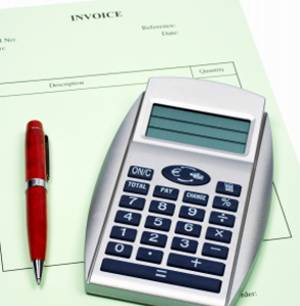 Расчет затрат на производство
Работая над проектом, вы научитесь:
организовывать свою деятельность. 
Оценивать необходимое время, силы, результаты. 
определять экономическую проблему, делать выбор, определять цену. 
работать в группе. 
работать на компьютере. 
сравнивать различные источники, распознавать нужную информацию
А также вы узнаете:
Что такое технологическая карта
Какие бывают затраты
Как рассчитать сколько стоит обед
Этапы работы над проектом:
1. Определить тему проекта
2. Сформулировать цель проекта
3. Распределить роли в группе (сбор информации, конспектирование, подбор иллюстраций, подготовка презентации, устного ответа и т.д.)
4.Сделать презентацию; устное сообщение, письменный отчёт, обеспечить объектами наглядности
5. Провести рефлексию (что узнали, чему научились)
Результат проекта
презентация; 
устное сообщение, 
письменный отчёт, 
объекты наглядности
И др.
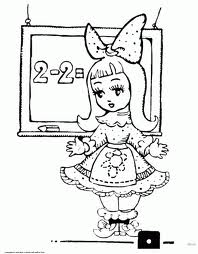 Критерии оценивания проекта
степень включённости в групповую работу и чёткость выполнения отведённой роли; 
количество новой информации использованной для выполнения проекта; 
степень осмысления использованной информации; 
оригинальность идеи, способа решения проблемы; 
формулирование цели проекта;
уровень организации и проведения презентации: устного сообщения, письменного отчёта, обеспечения объёктами наглядности; 
владение рефлексией; 
творческий подход в подготовке объектов наглядности презентации.
В ходе работы над проектом рекомендуется заполнить следующие таблицы
Расчет затрат на производство
Перечень материалов
Итого _________________________________
[Speaker Notes: Учащиеся объединяются в фирмы (группы по 3-4 человека), придумывают название своей фирмы, выбирают, какой конкретный товар они будут производить.
При выполнении проекта участники заполняют следующие таблицы:]
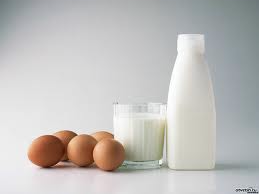 Приготовление омлета натуральногоПеречень материалов
Итого __8, 96 руб___________
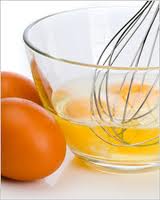 Перечень оборудования
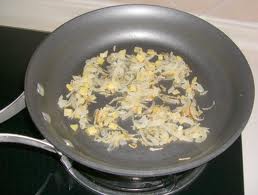 Итого __5 руб_____________________________
Итого затраты на производство 1 порции омлета составили: 8,96+5 =13,96 руб
Технологическая карта
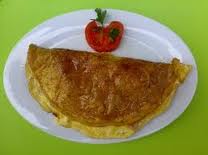 Желаю успехов